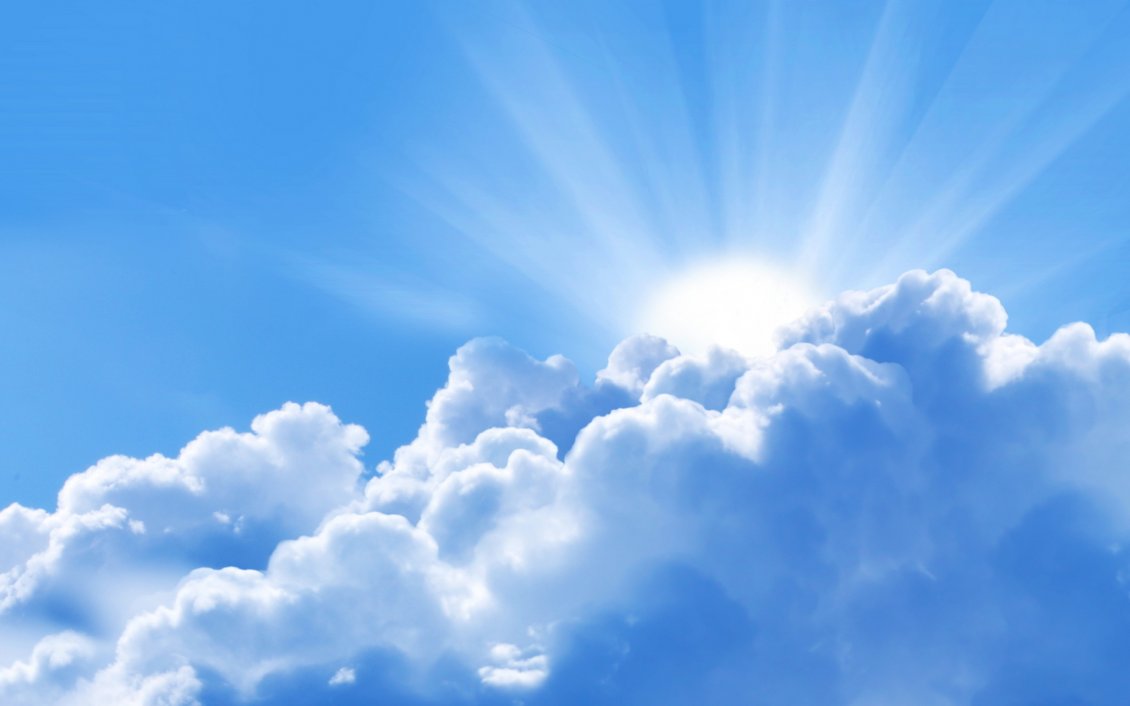 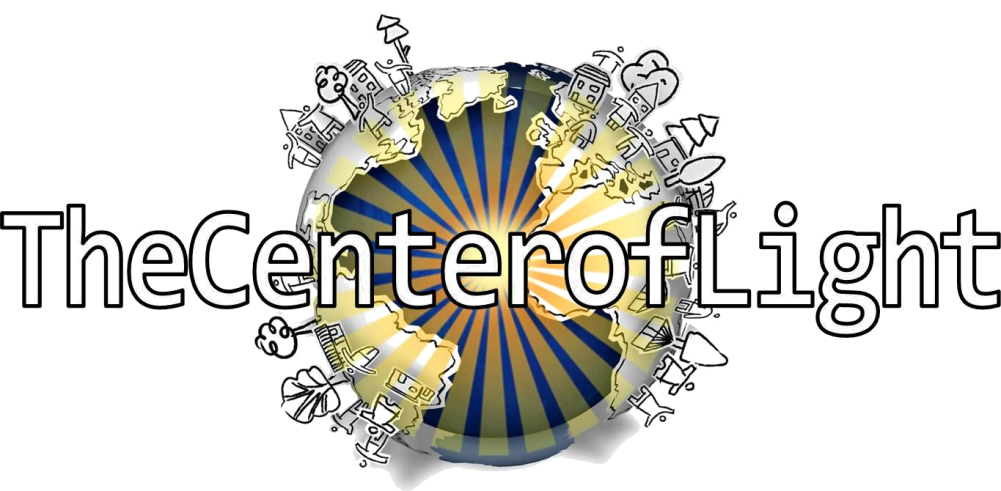 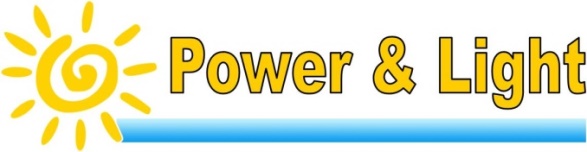 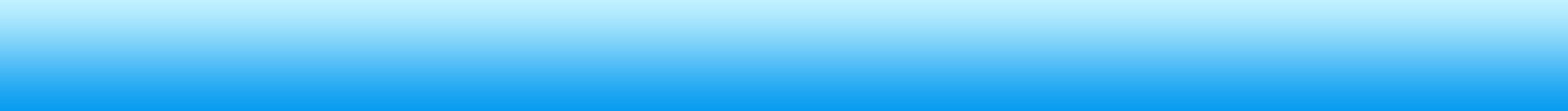 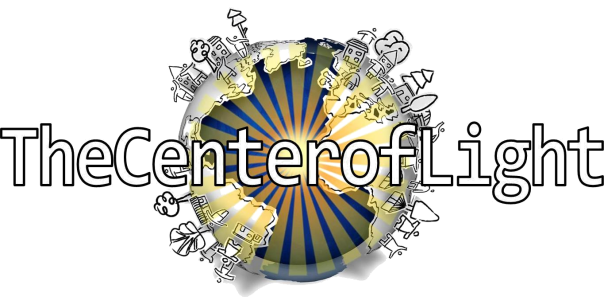 Power of One
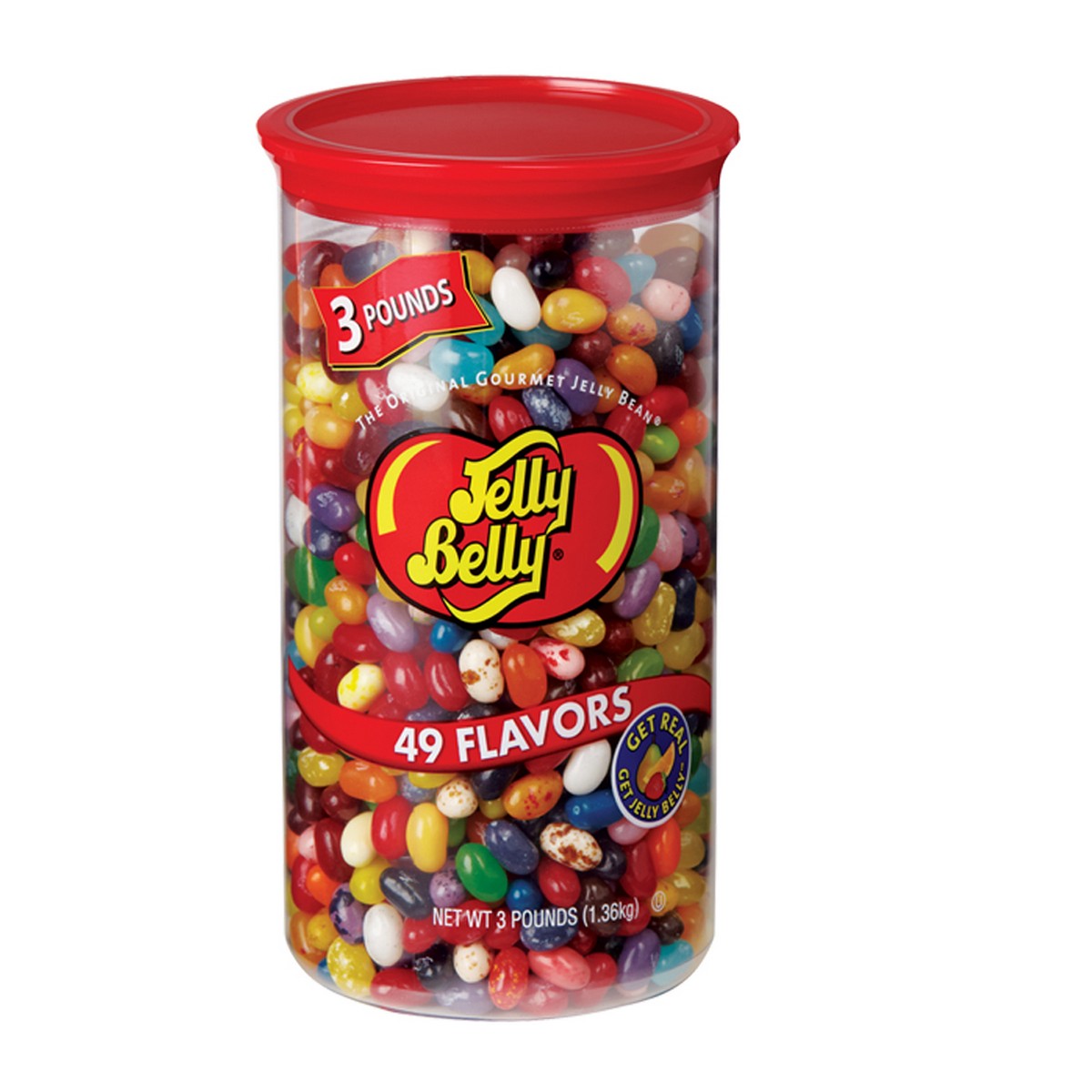 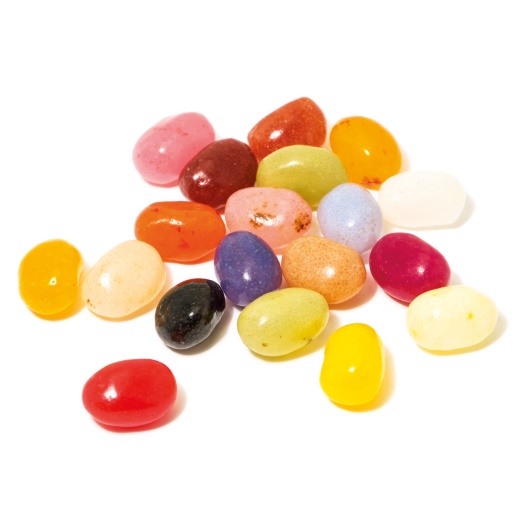 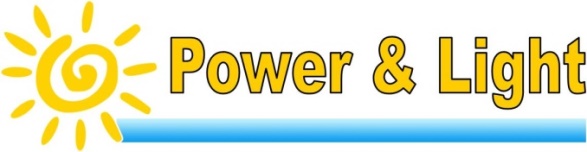 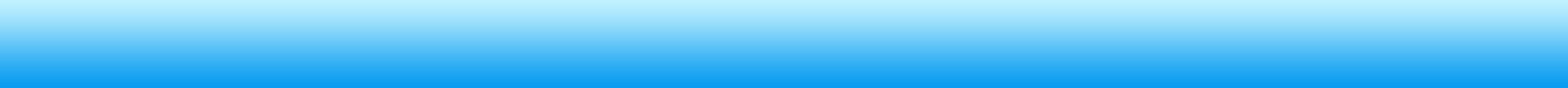 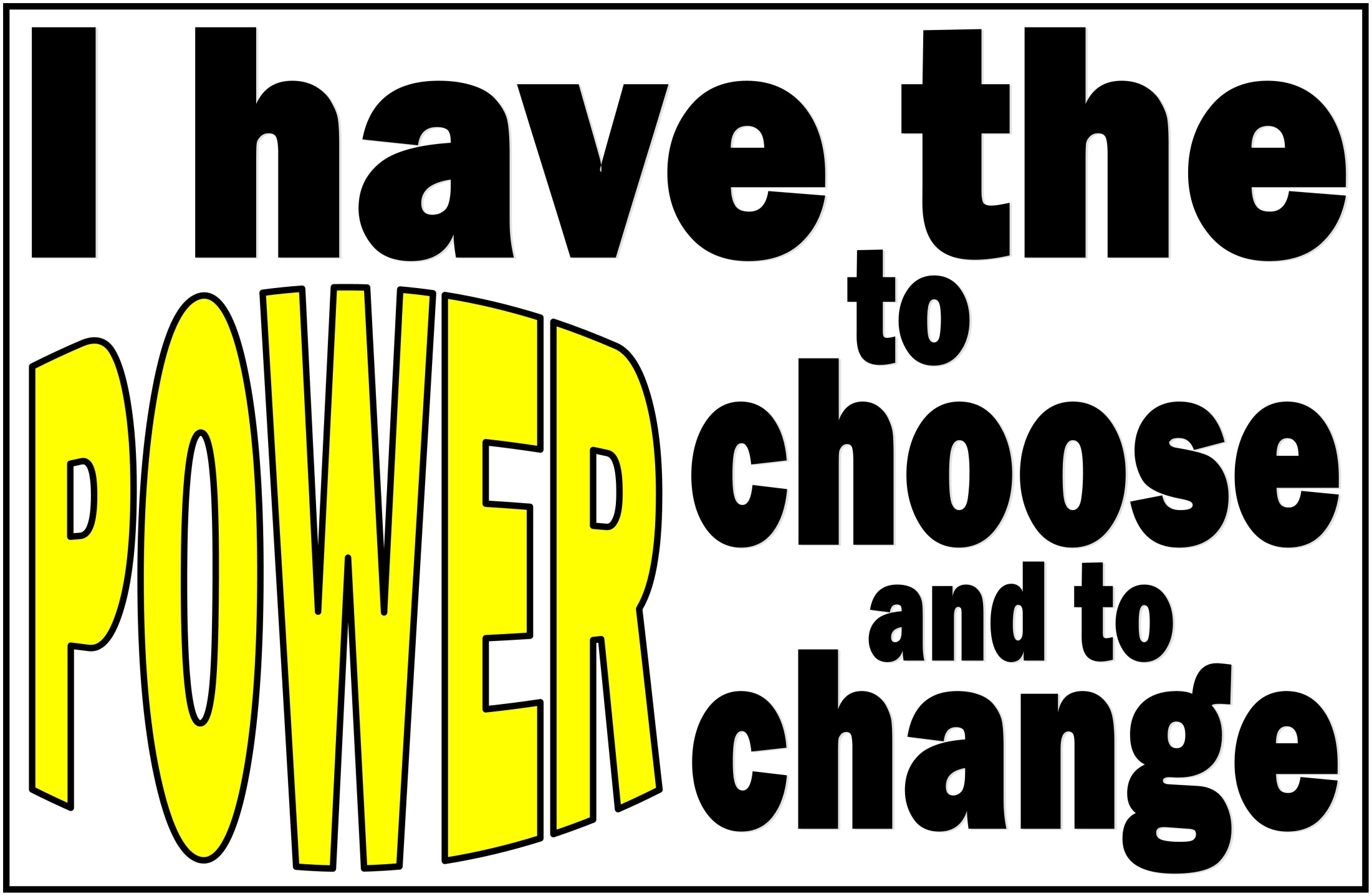 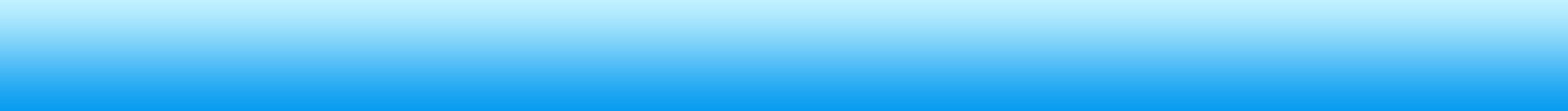 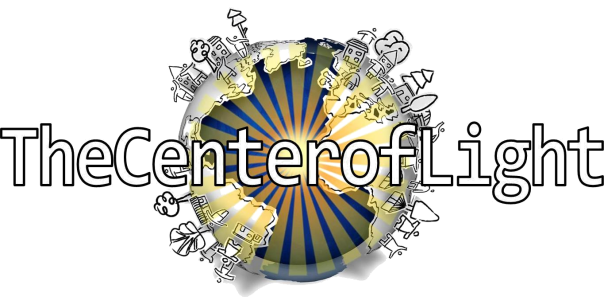 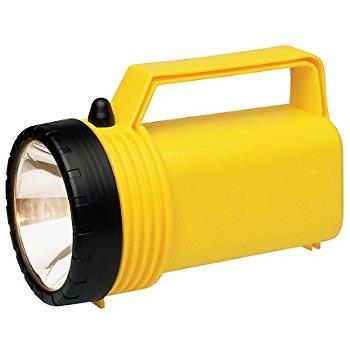 Light or Darkness
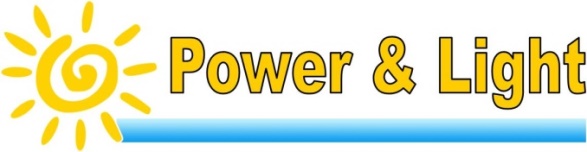 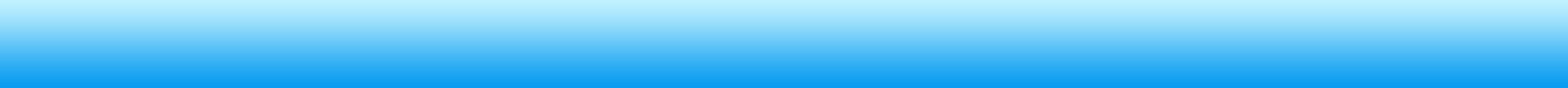 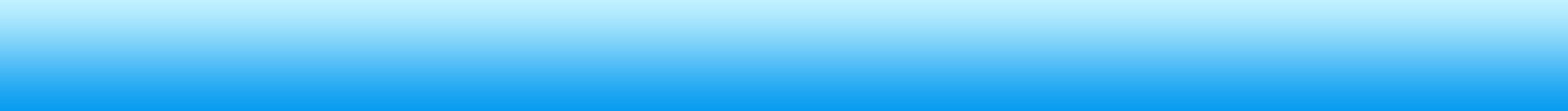 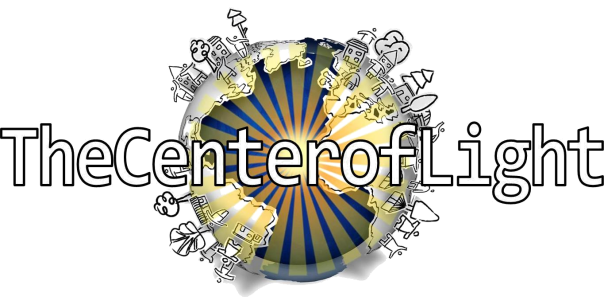 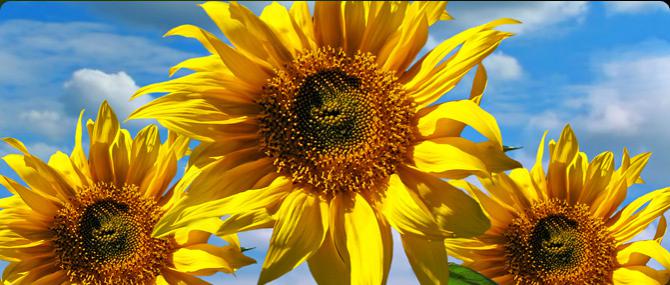 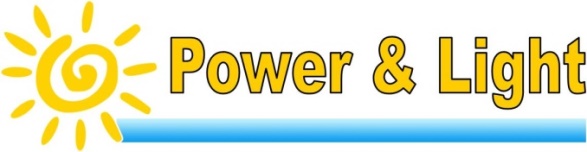 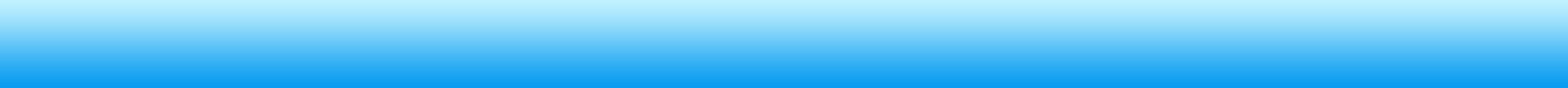 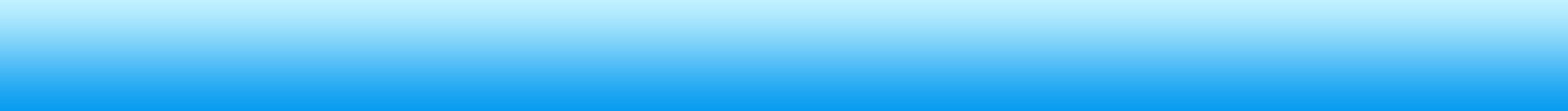 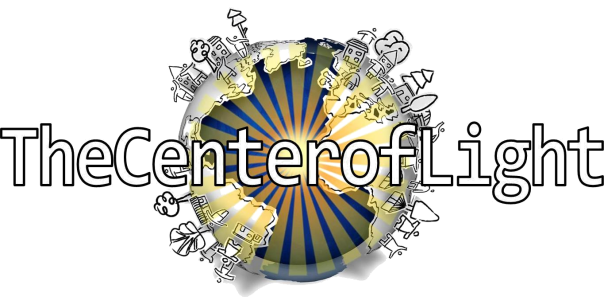 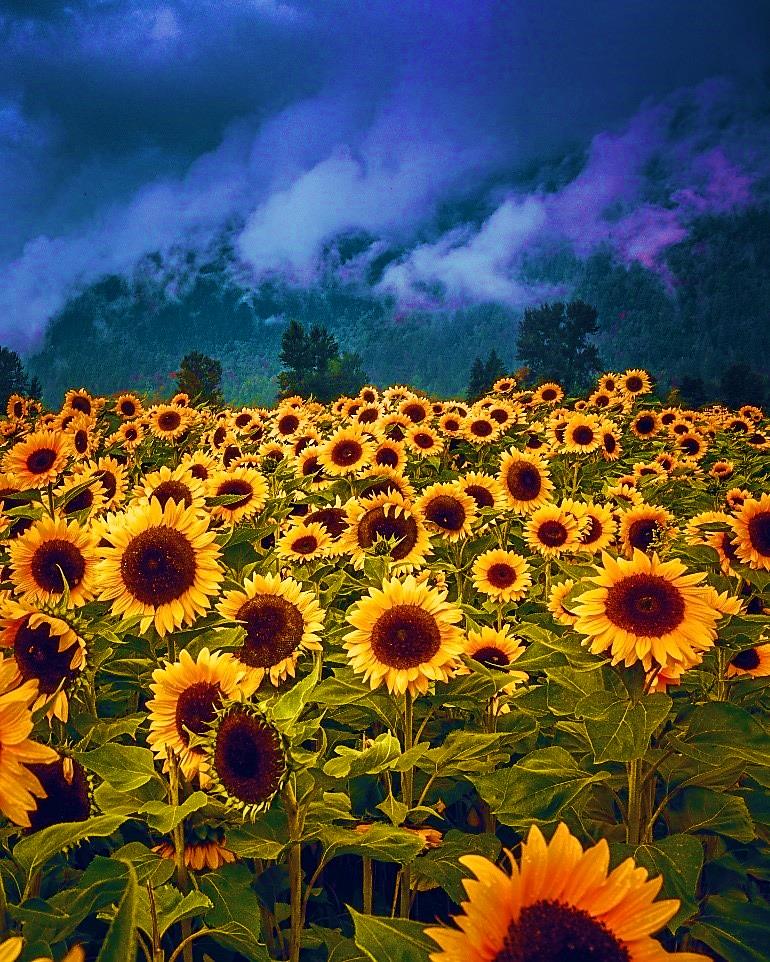 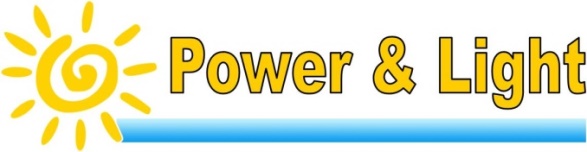 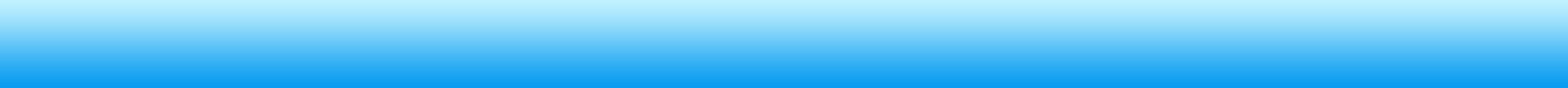 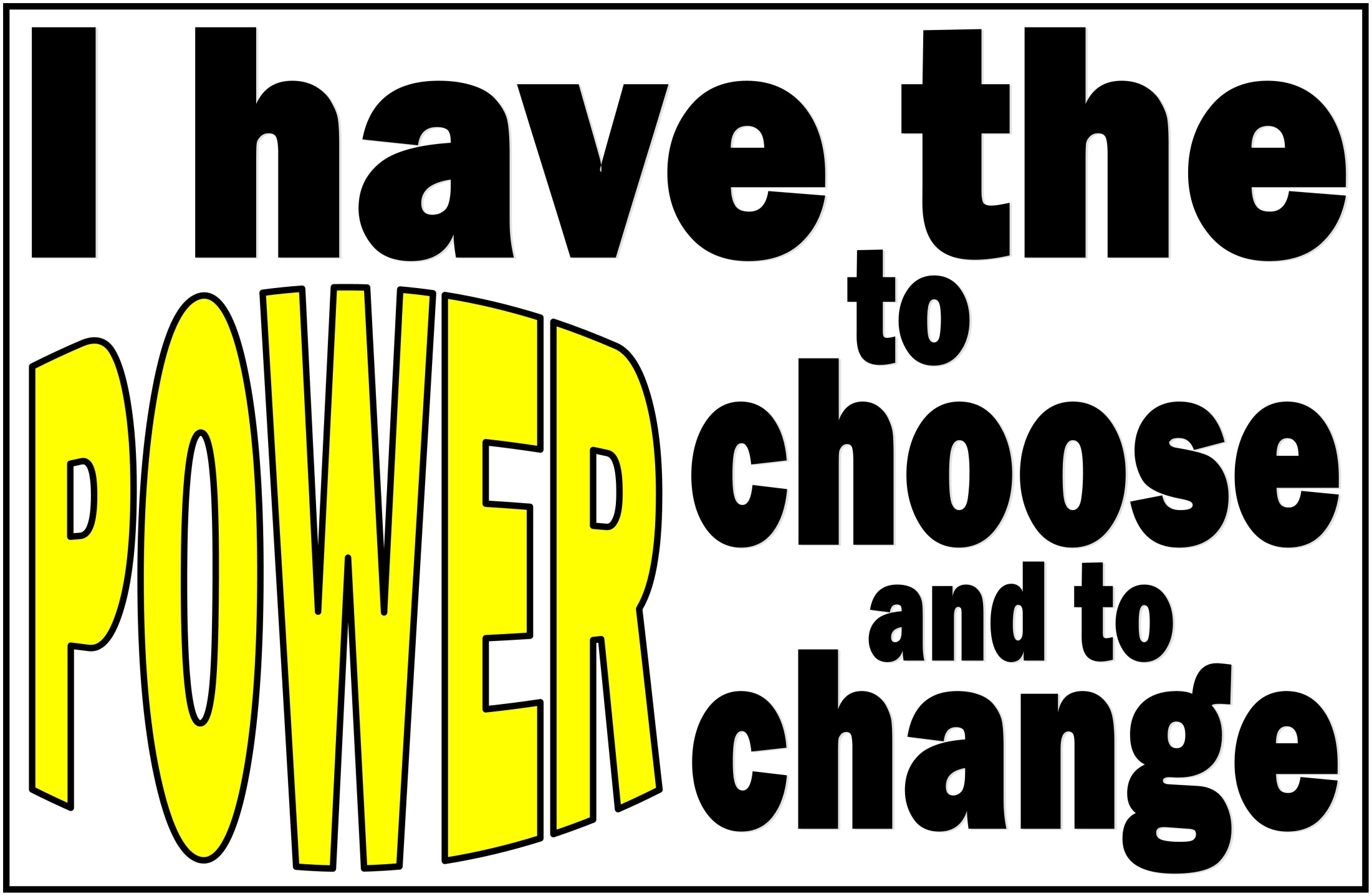 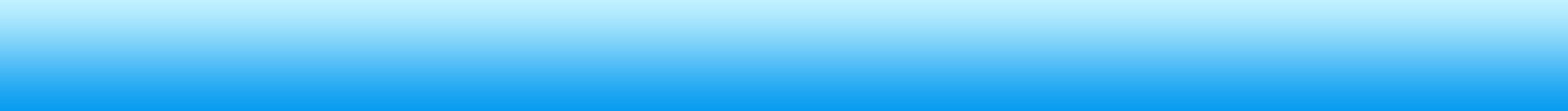 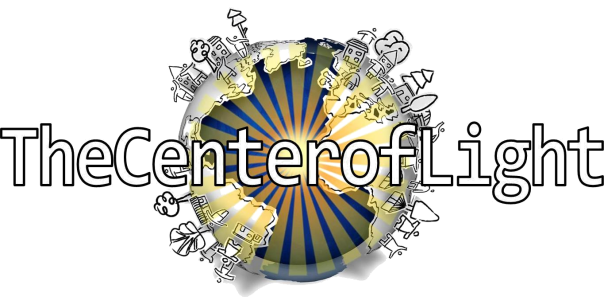 Game
Light
Darkness
&
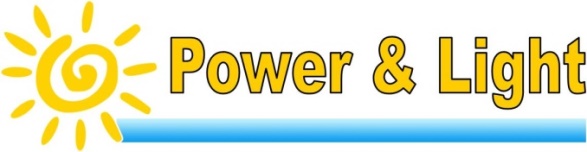 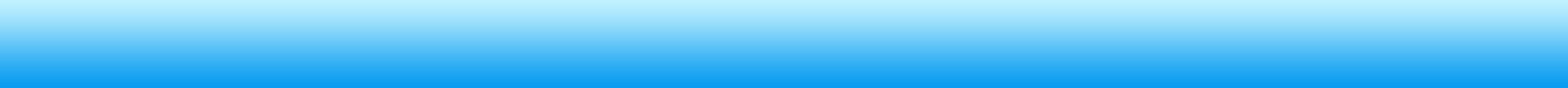 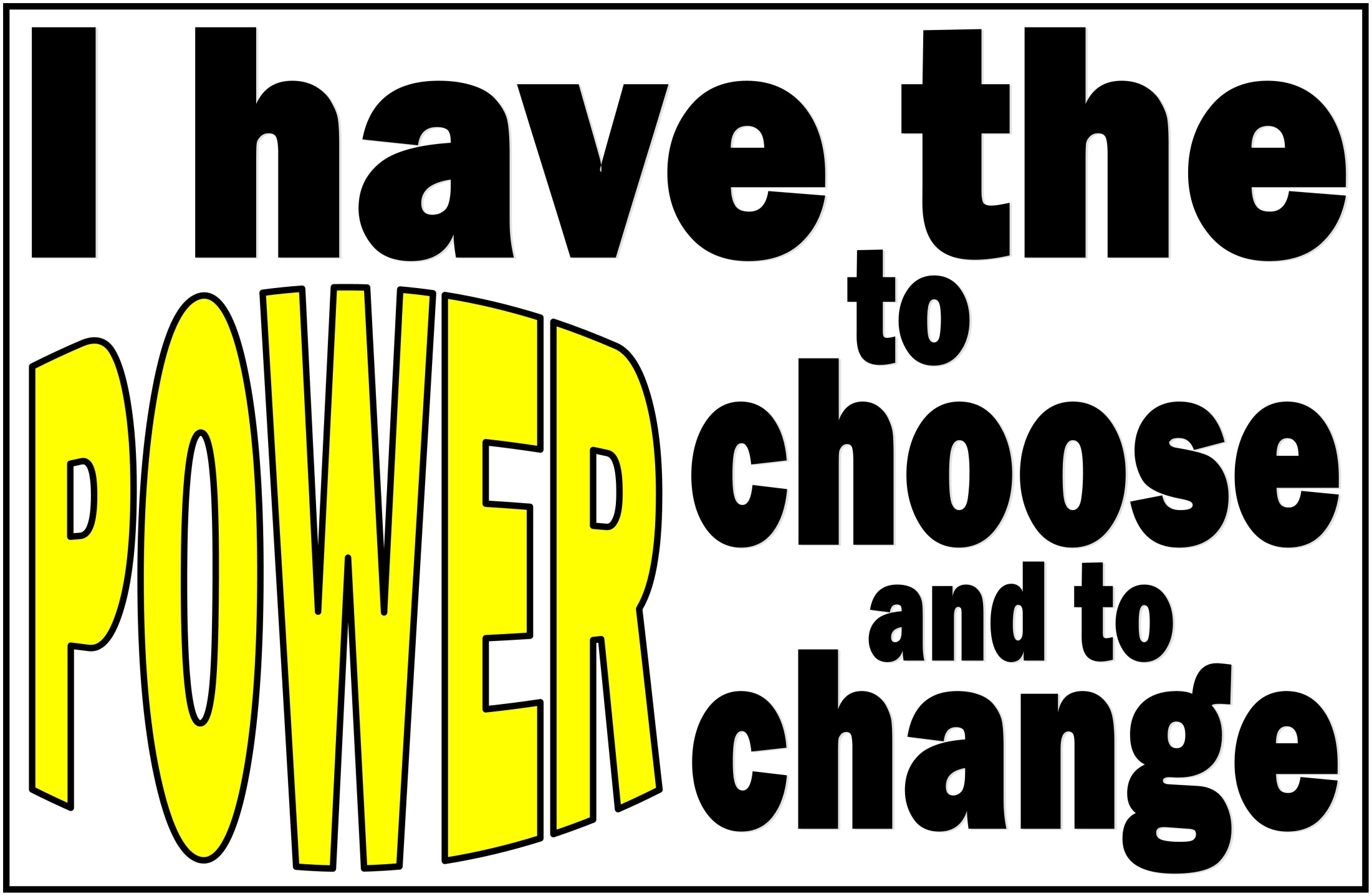 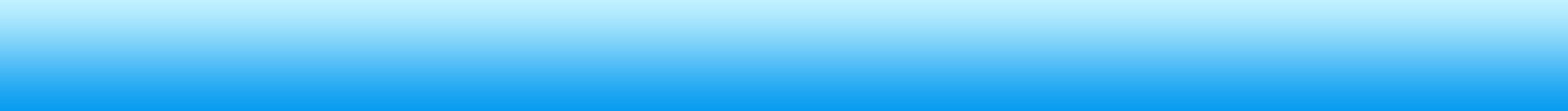 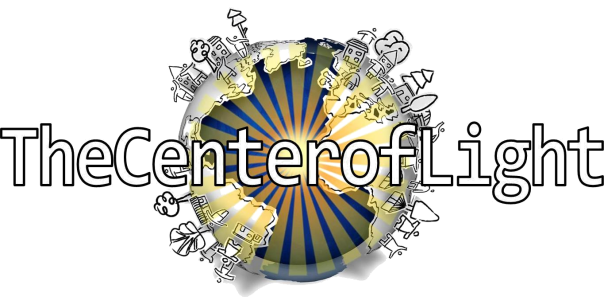 We All Have the Same Value
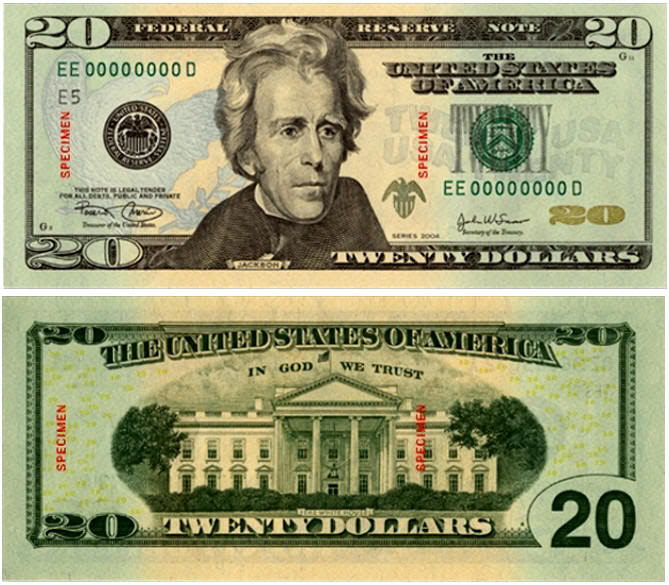 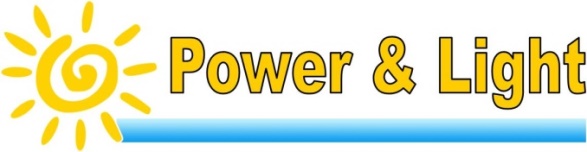 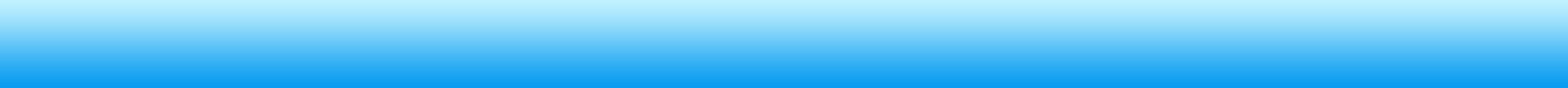 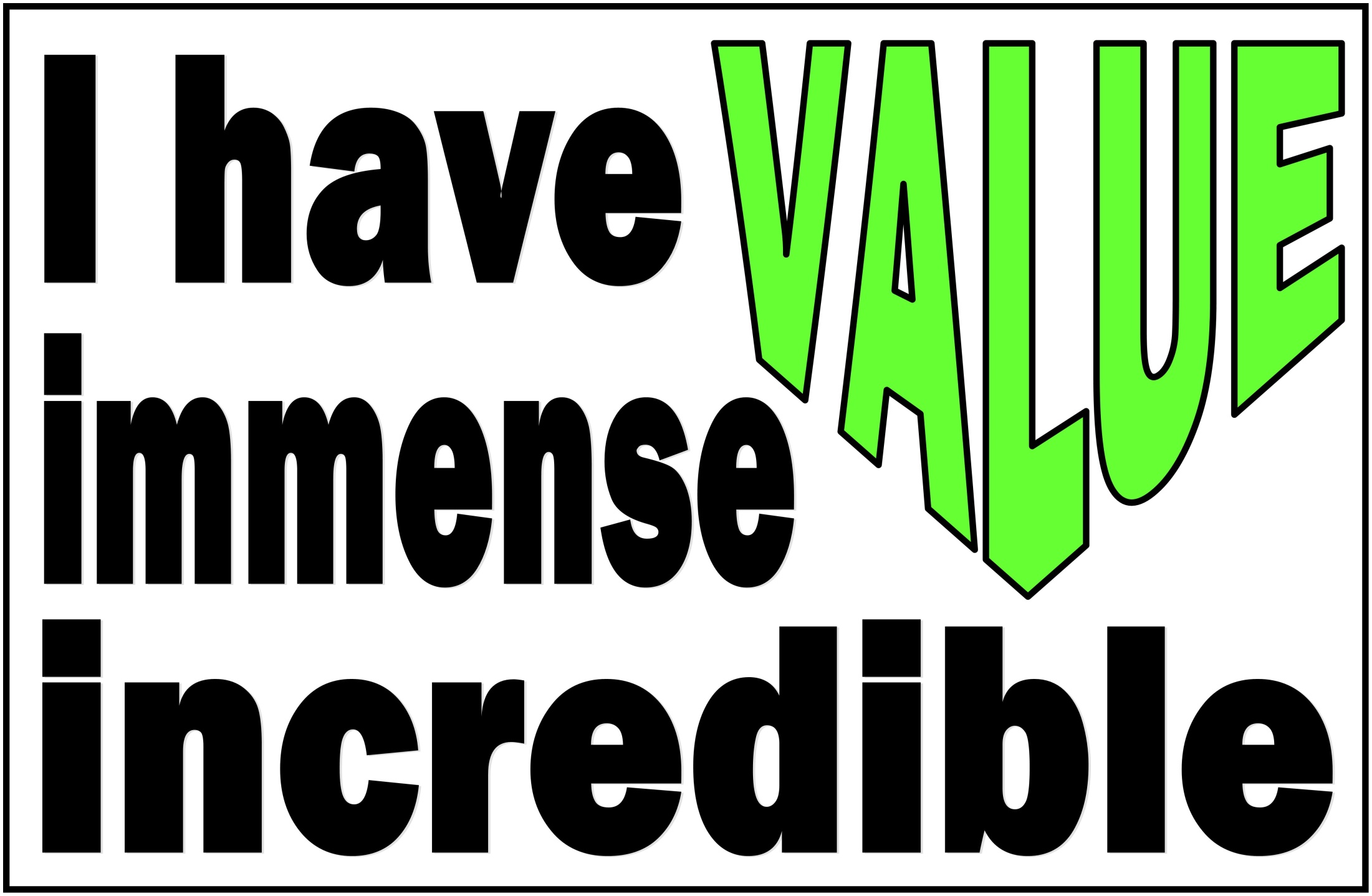 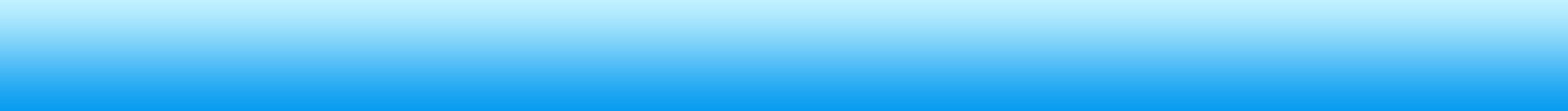 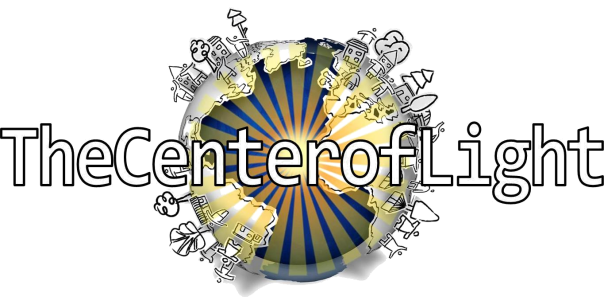 You Are Special  Max Lucado & Sergio Martinez
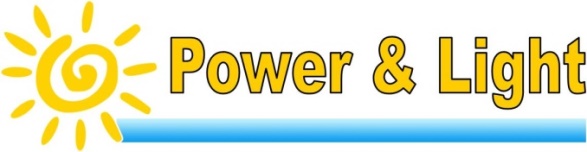 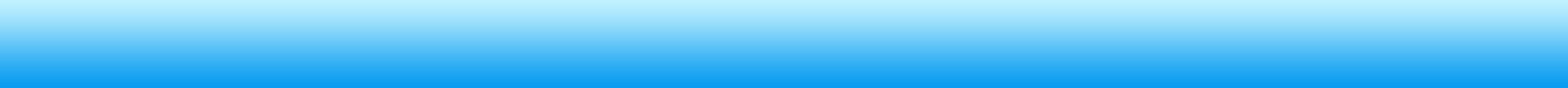 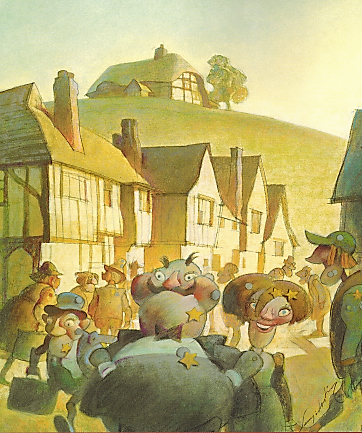 You Are Special – Max Lucado – Sergio Martinez
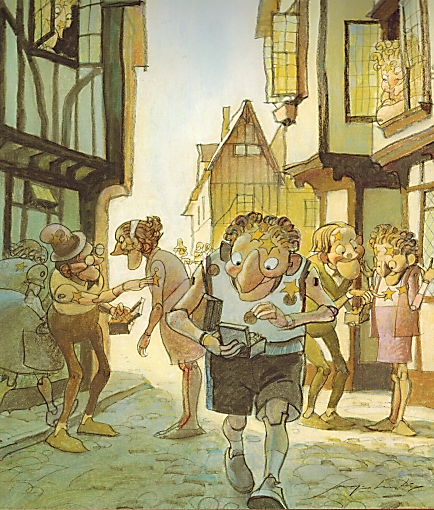 You Are Special – Max Lucado – Sergio Martinez
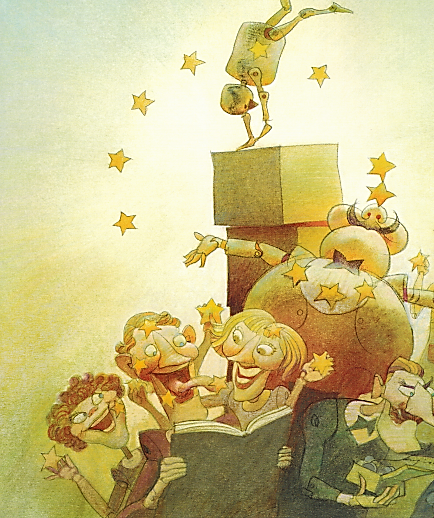 You Are Special – Max Lucado – Sergio Martinez
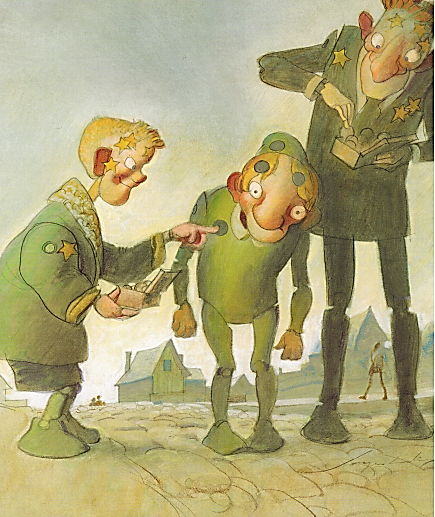 You Are Special – Max Lucado – Sergio Martinez
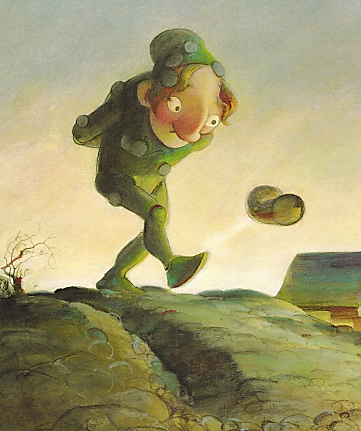 You Are Special – Max Lucado – Sergio Martinez
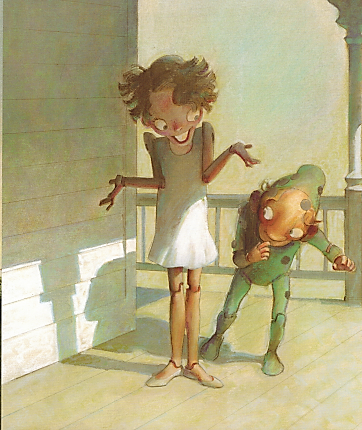 You Are Special – Max Lucado – Sergio Martinez
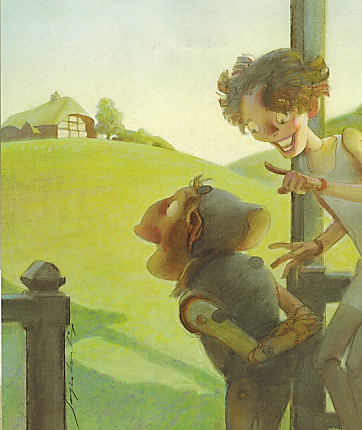 You Are Special – Max Lucado – Sergio Martinez
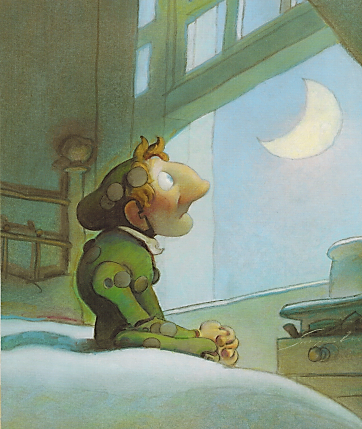 You Are Special – Max Lucado – Sergio Martinez
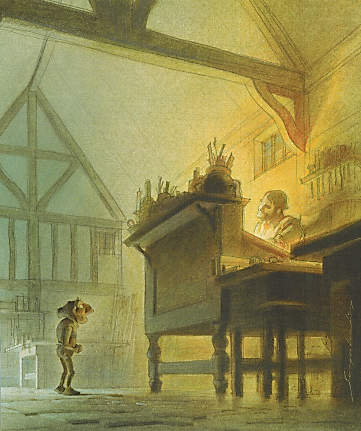 You Are Special – Max Lucado – Sergio Martinez
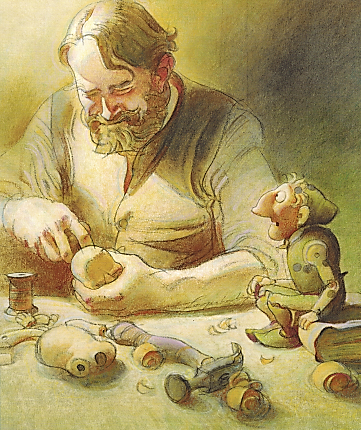 You Are Special – Max Lucado – Sergio Martinez
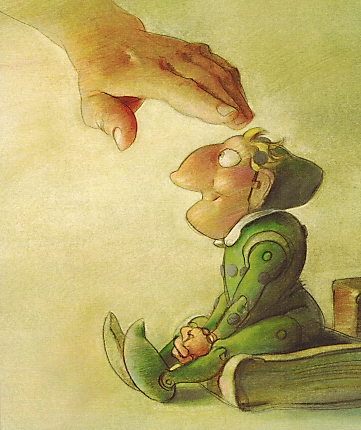 You Are Special – Max Lucado – Sergio Martinez
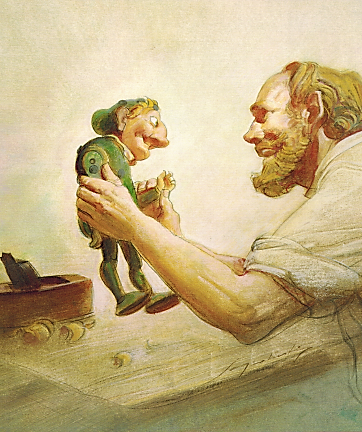 You Are Special – Max Lucado – Sergio Martinez
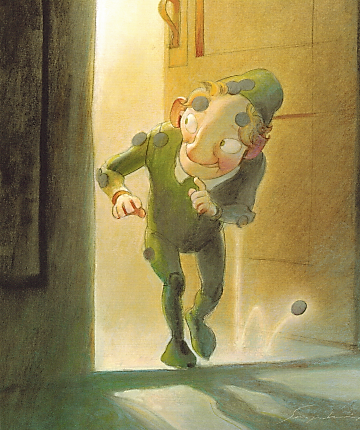 You Are Special – Max Lucado – Sergio Martinez
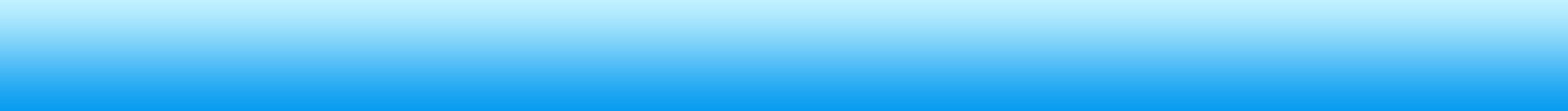 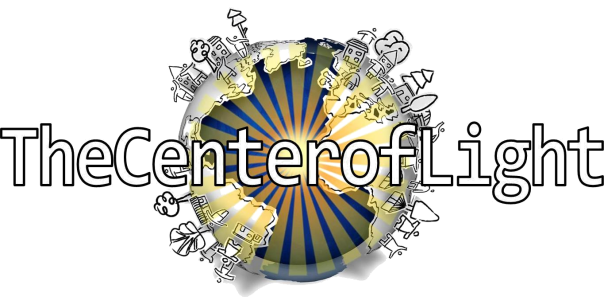 You Are Special
Max Lucado & 
Sergio Martinez
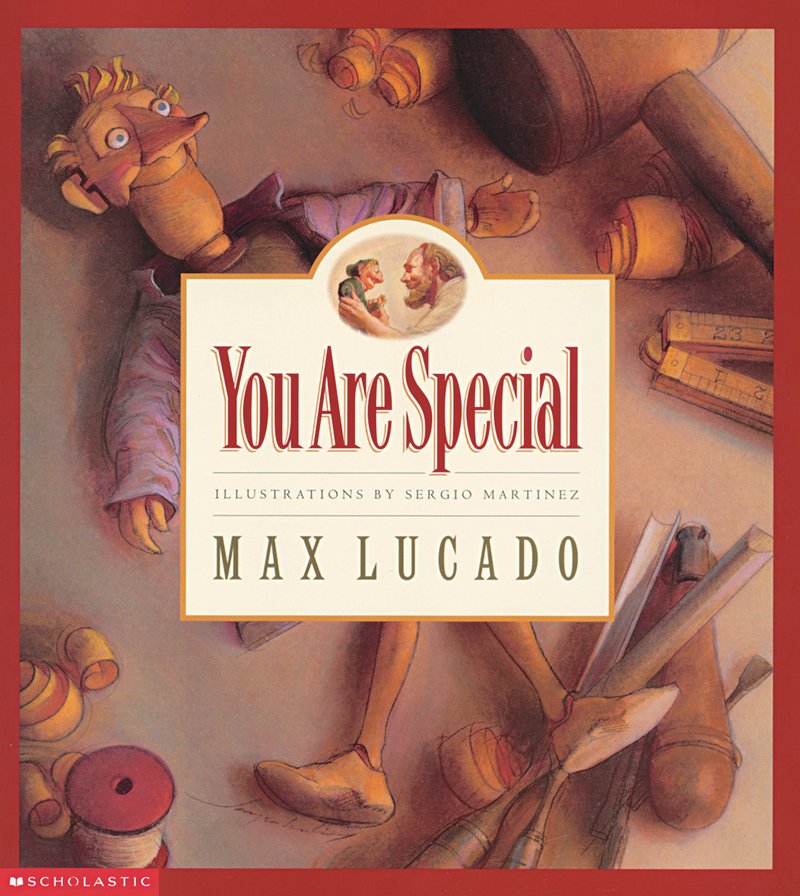 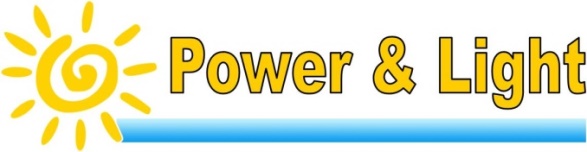 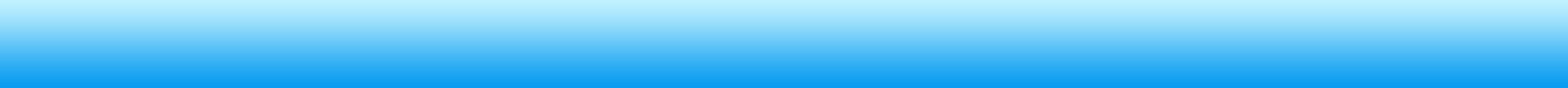 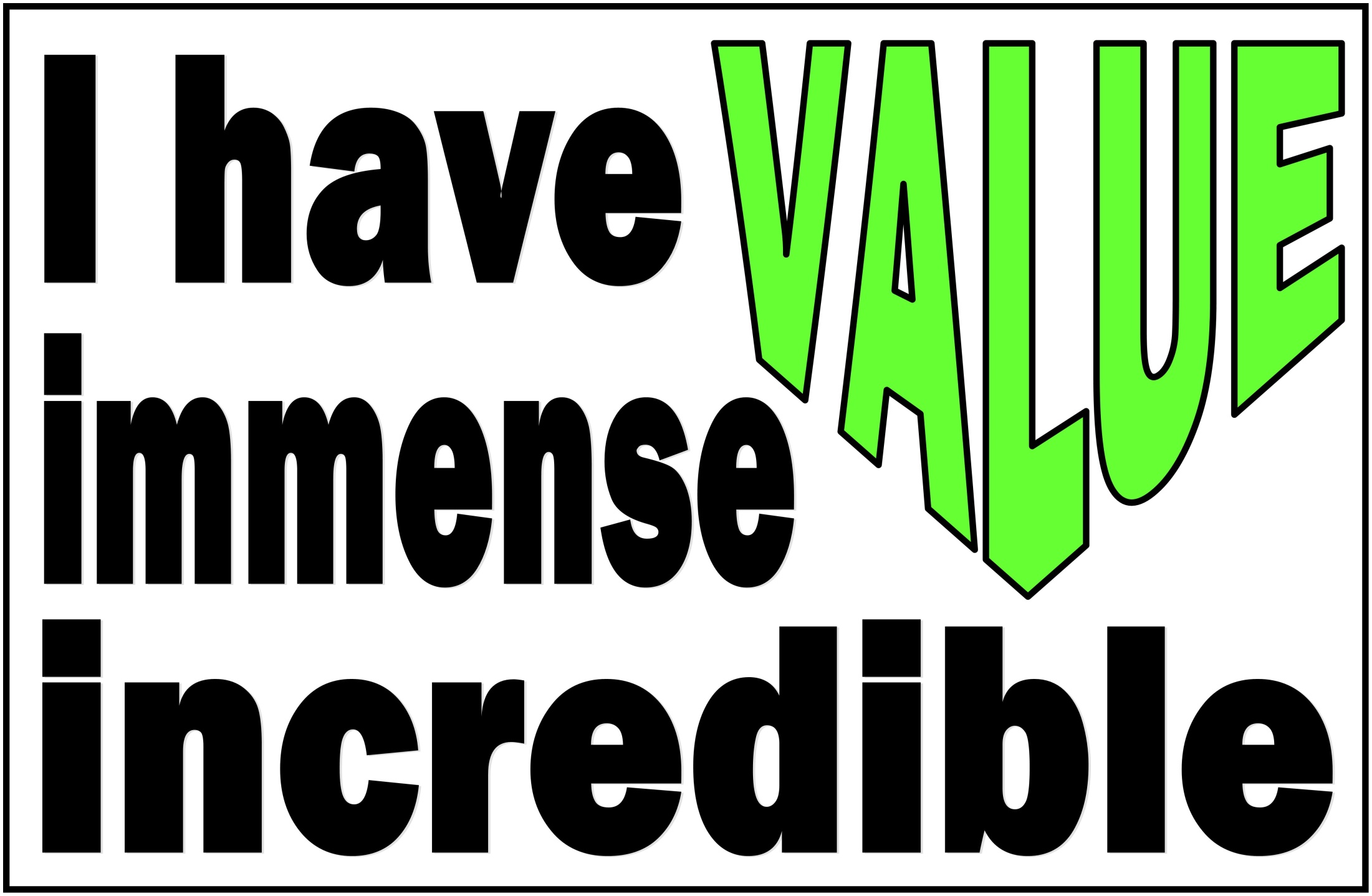 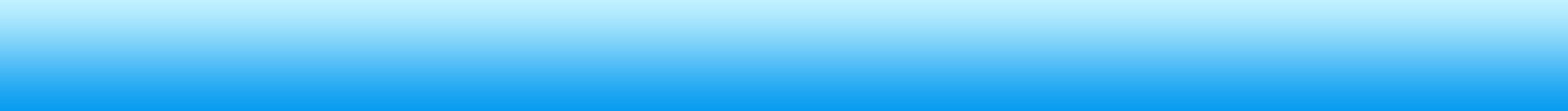 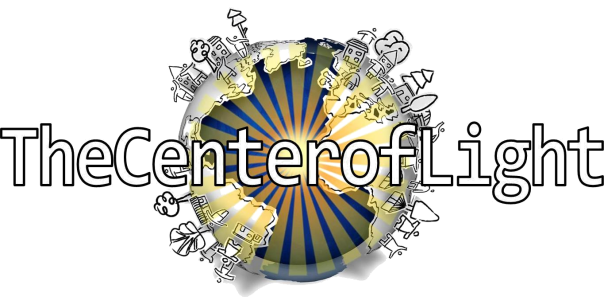 True Value
Our TRUE VALUE never changes!
Sense of Value
What I feel about myself.

What I think about myself.

What I believe to be true about myself.
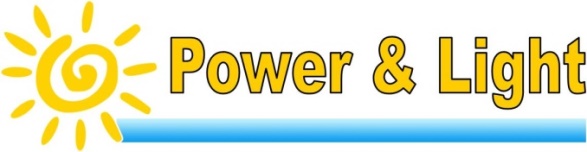 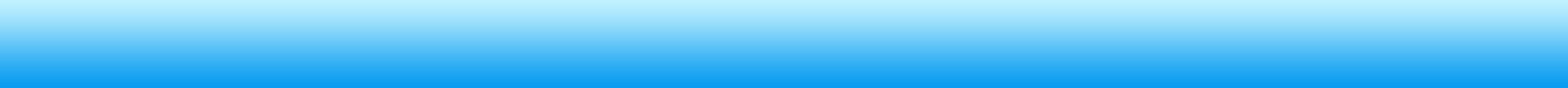 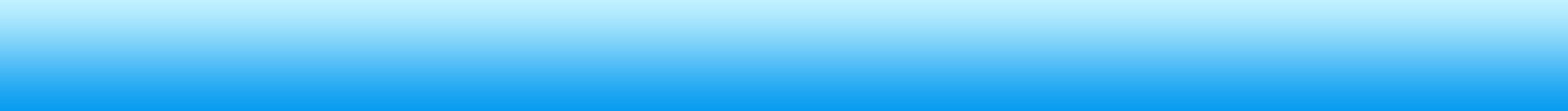 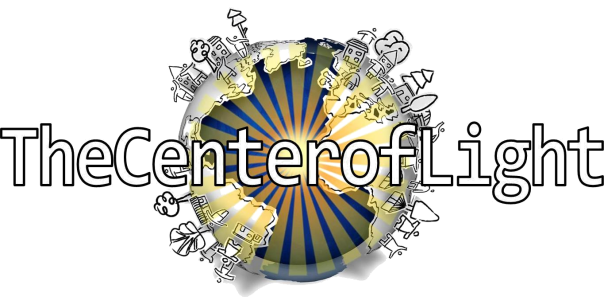 Hula-Hoop
Pants
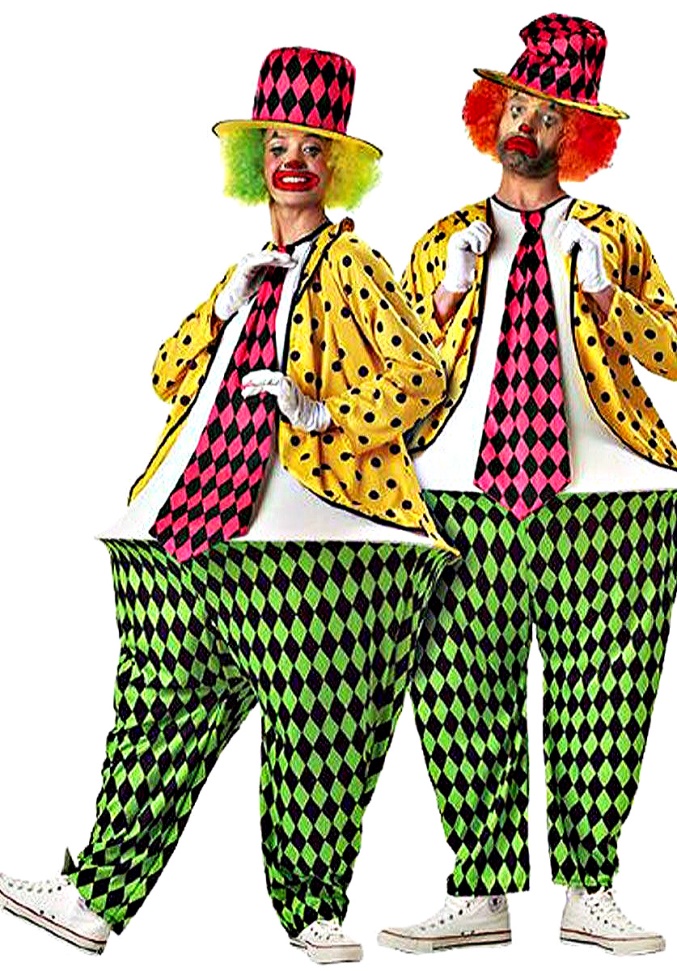 Game
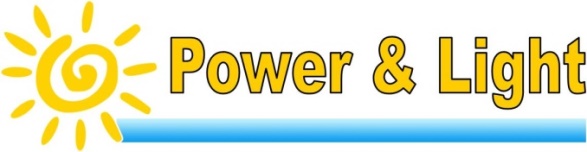 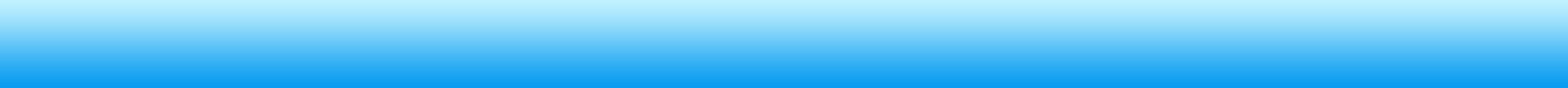 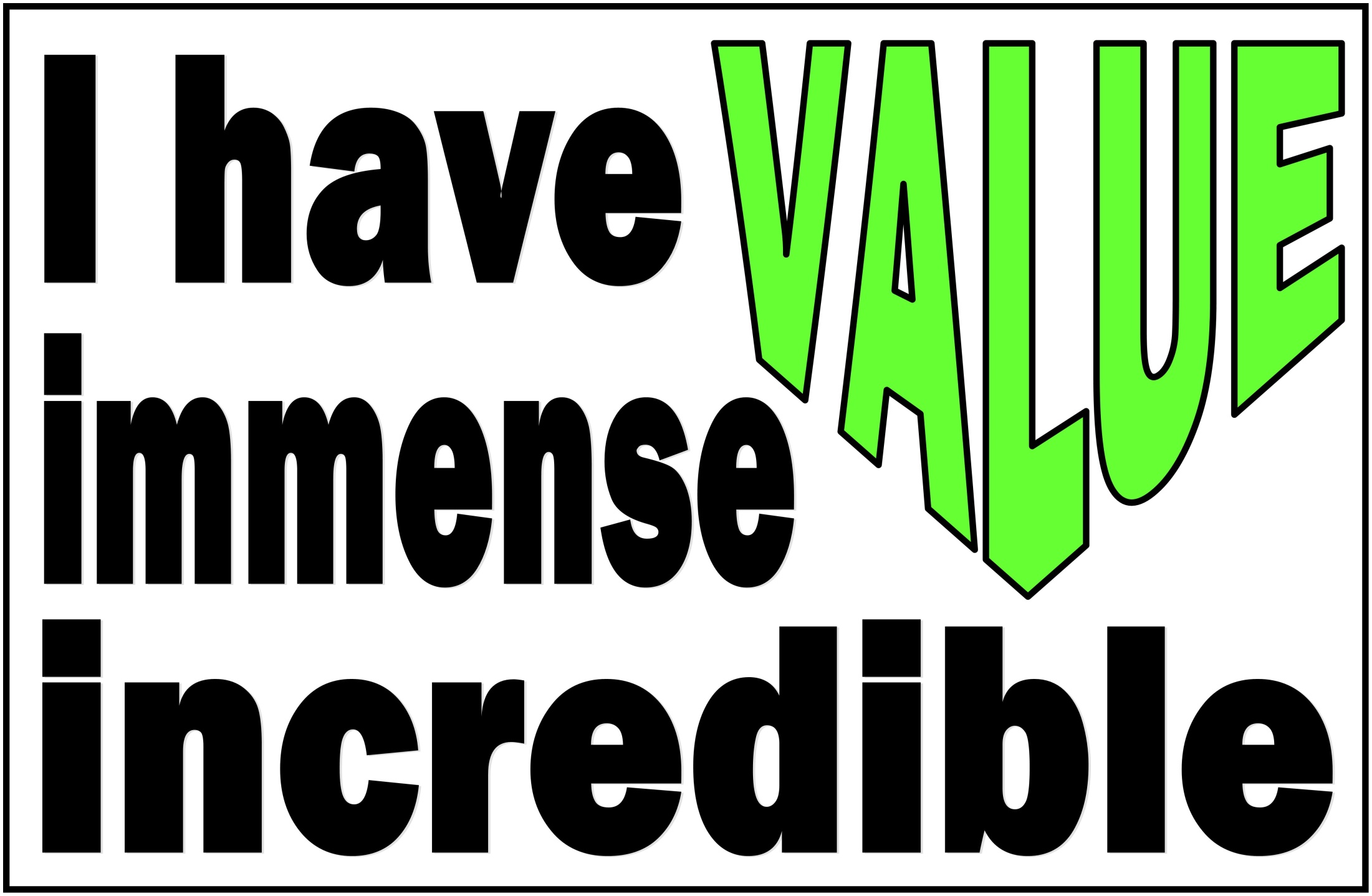 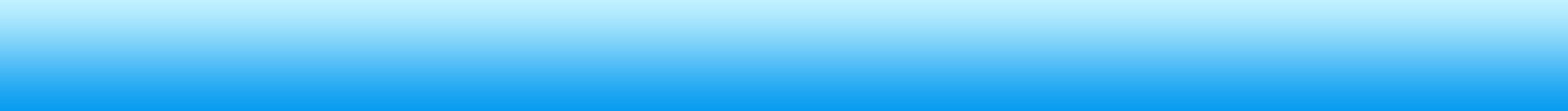 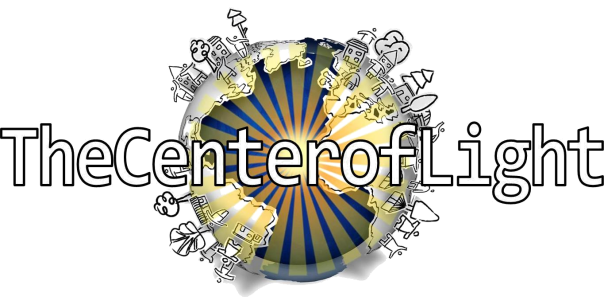 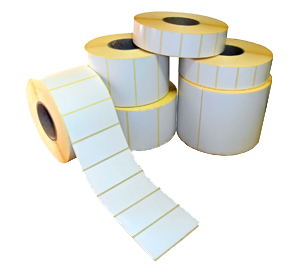 Removing
False Labels
Incorrect     untrue     distorted     lies     invalid     inaccurate     disloyal     two-faced     wrong     unfaithful
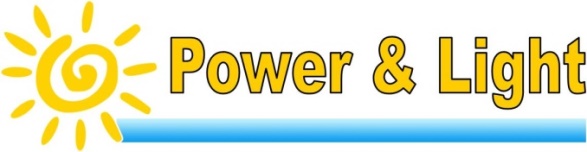 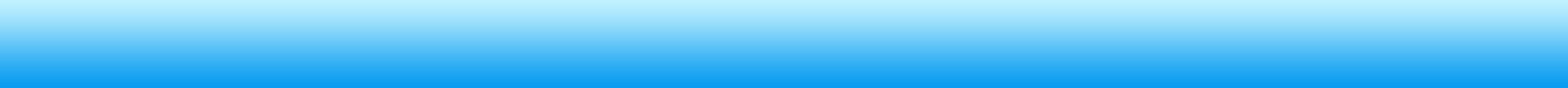 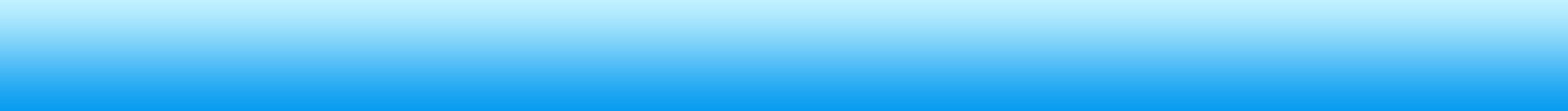 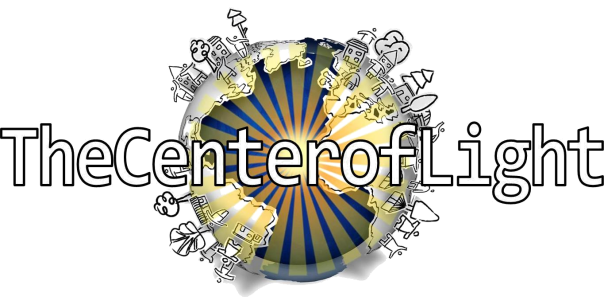 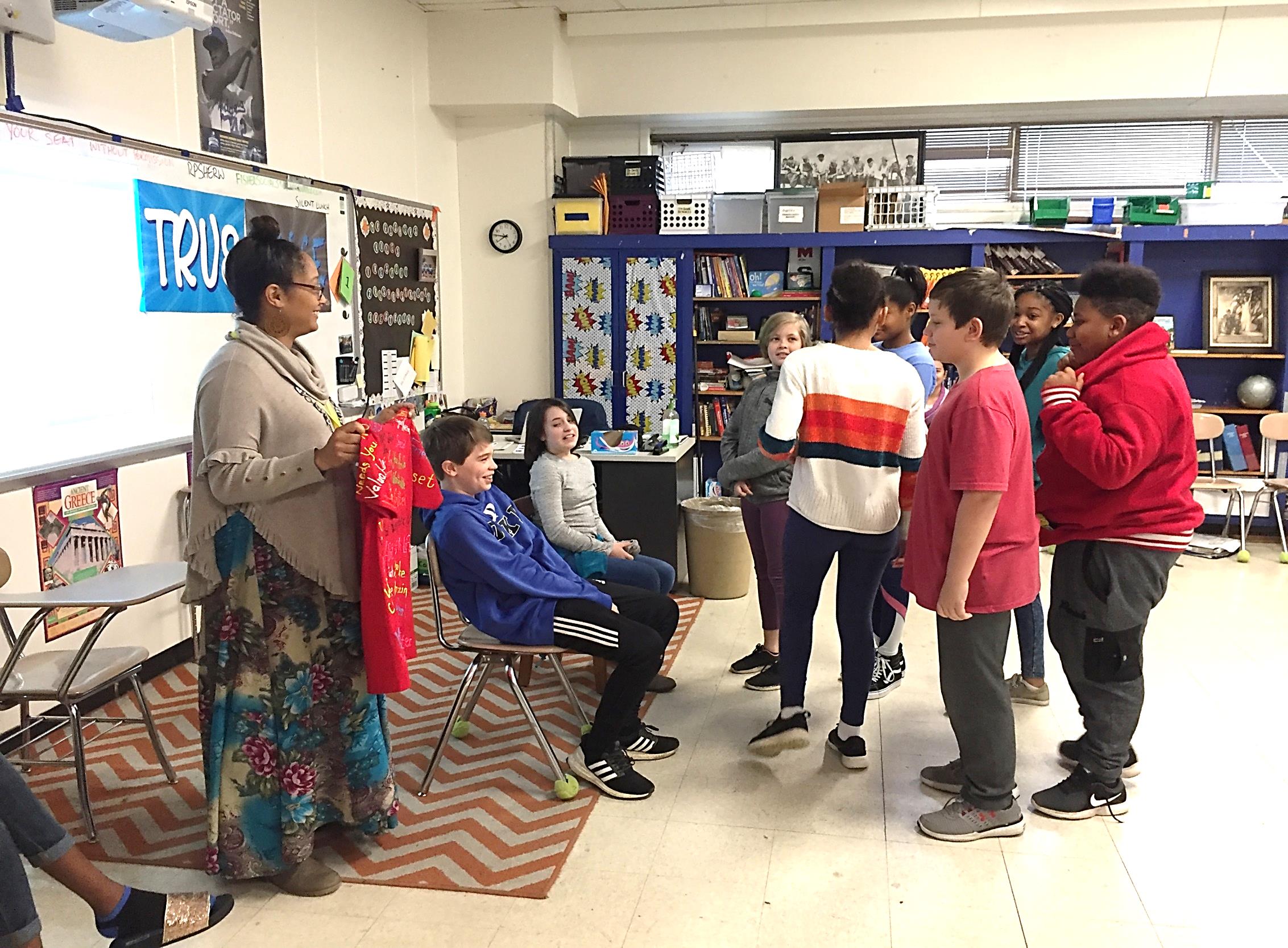 Speaking Truth
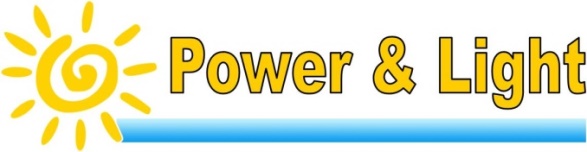 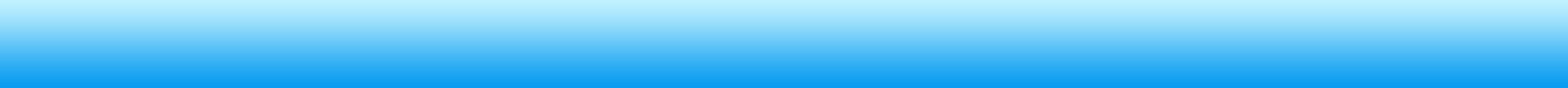 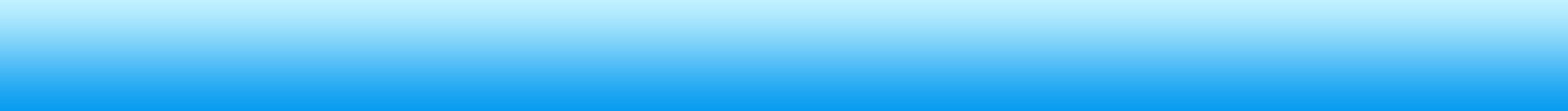 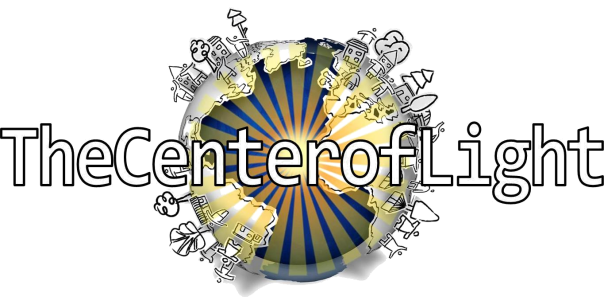 You Have a Purpose:
Dreams & Destiny
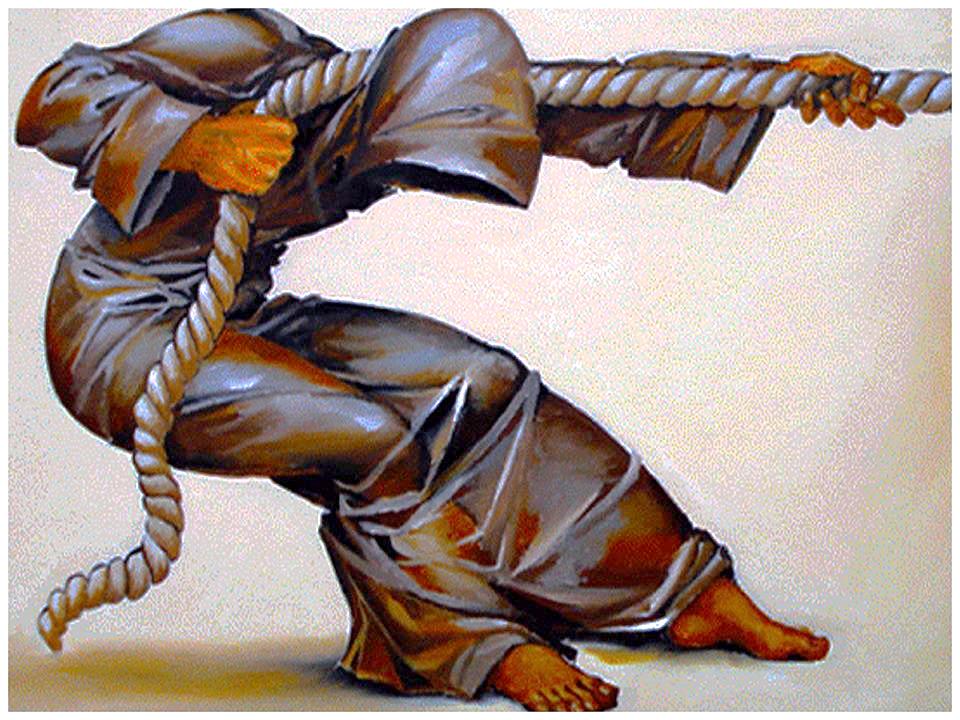 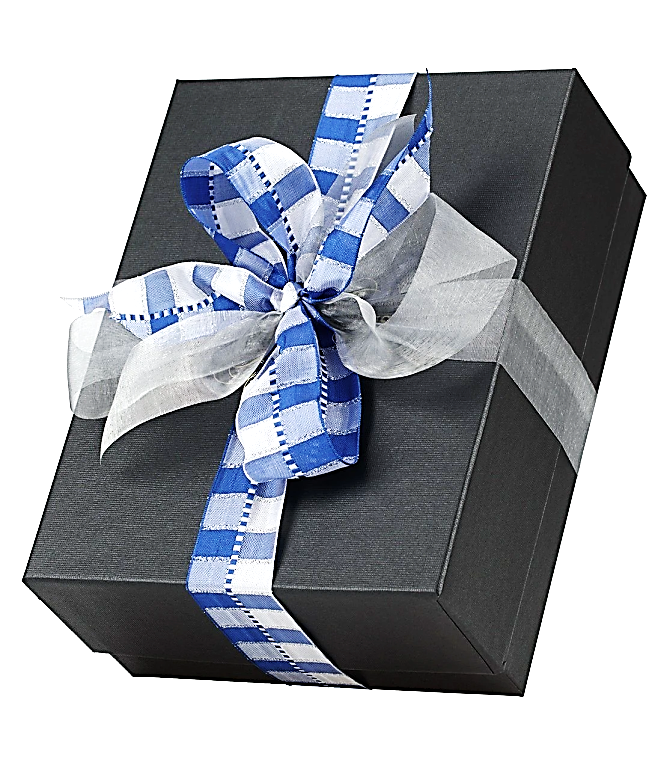 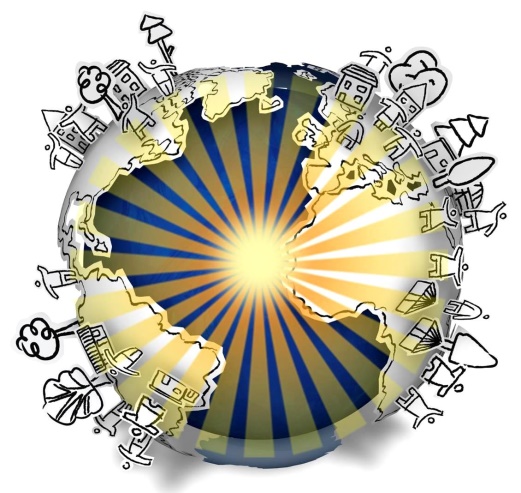 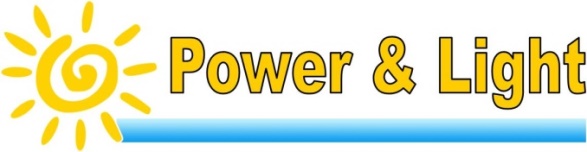 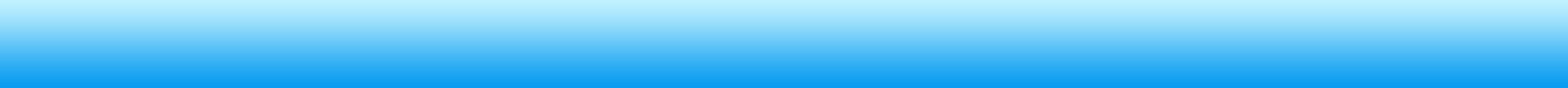 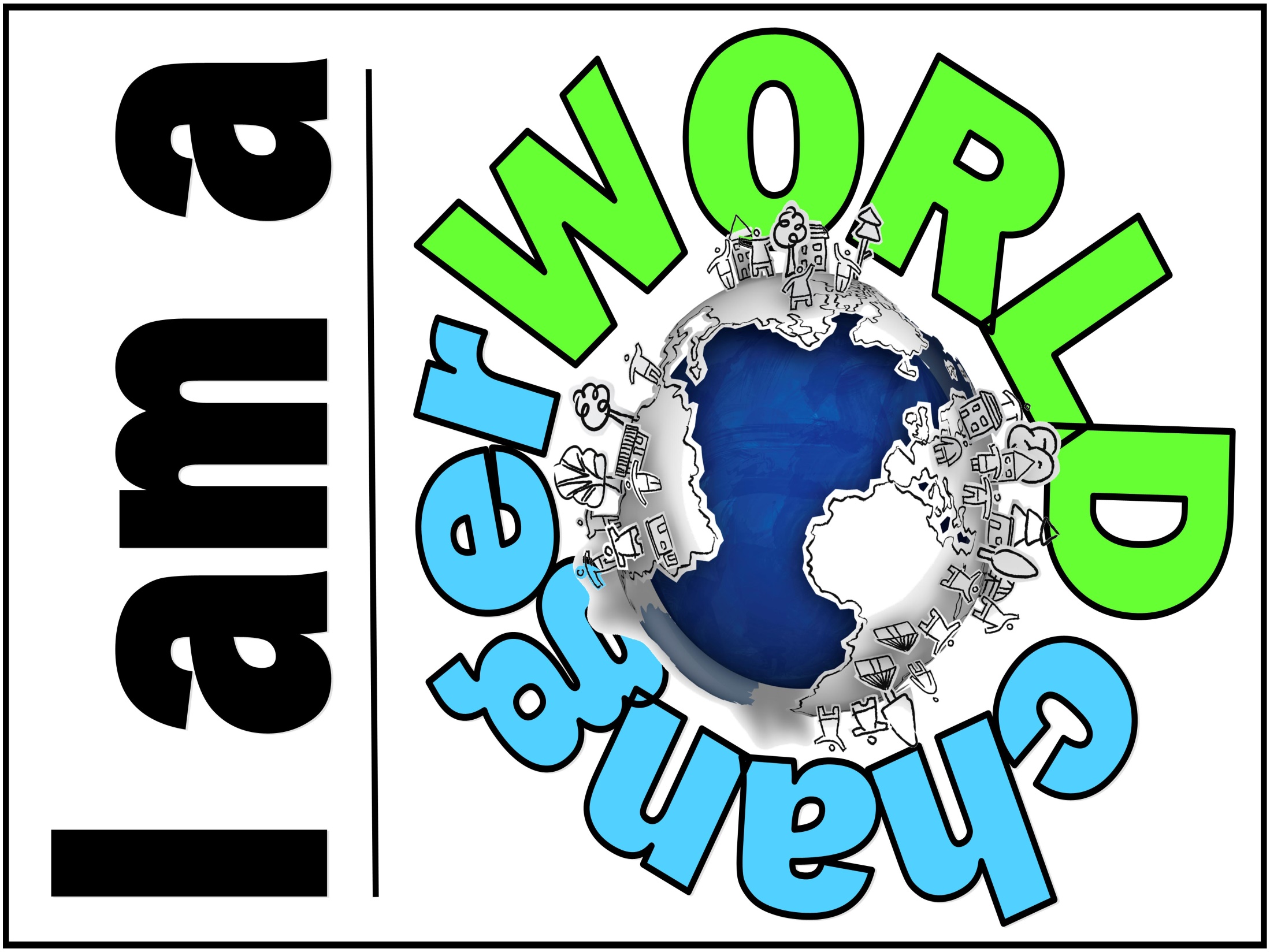 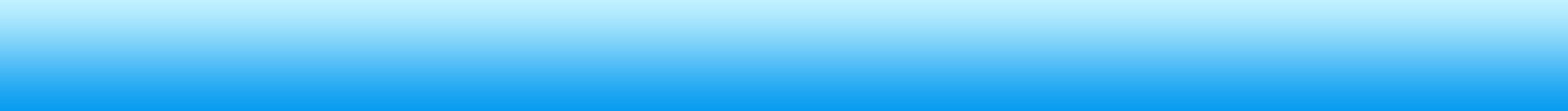 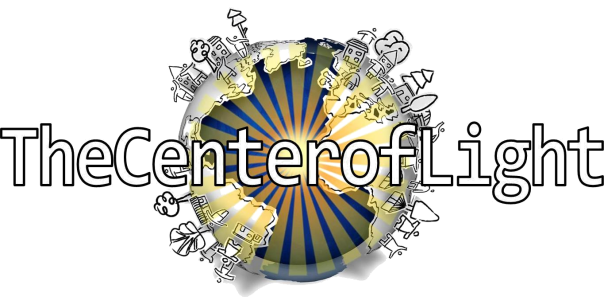 Ways to Bring Light to our camp
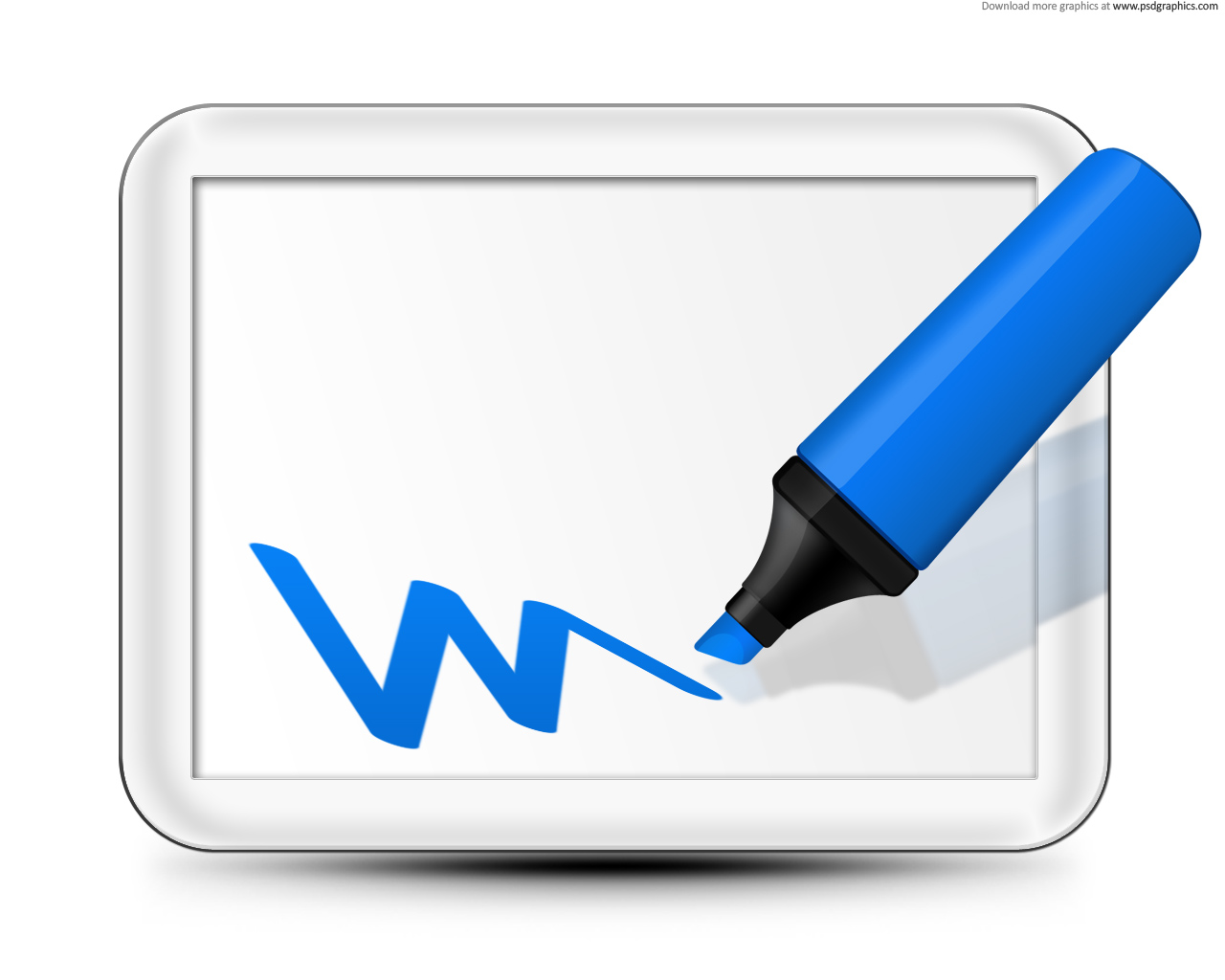 …this summer
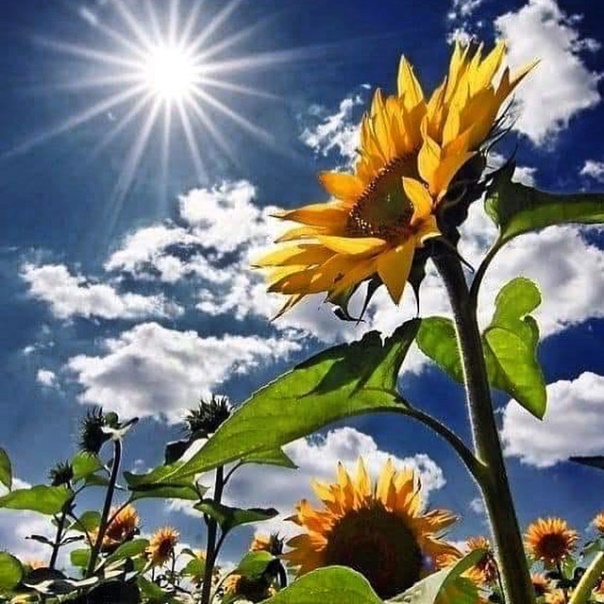 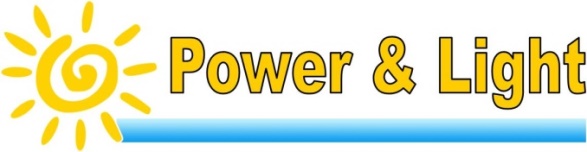 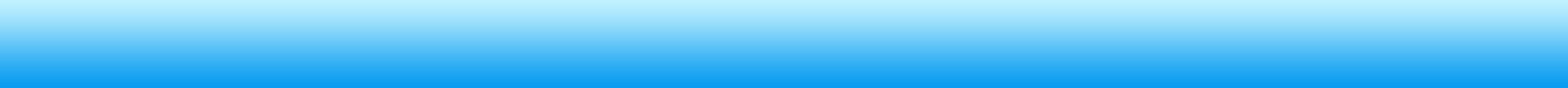 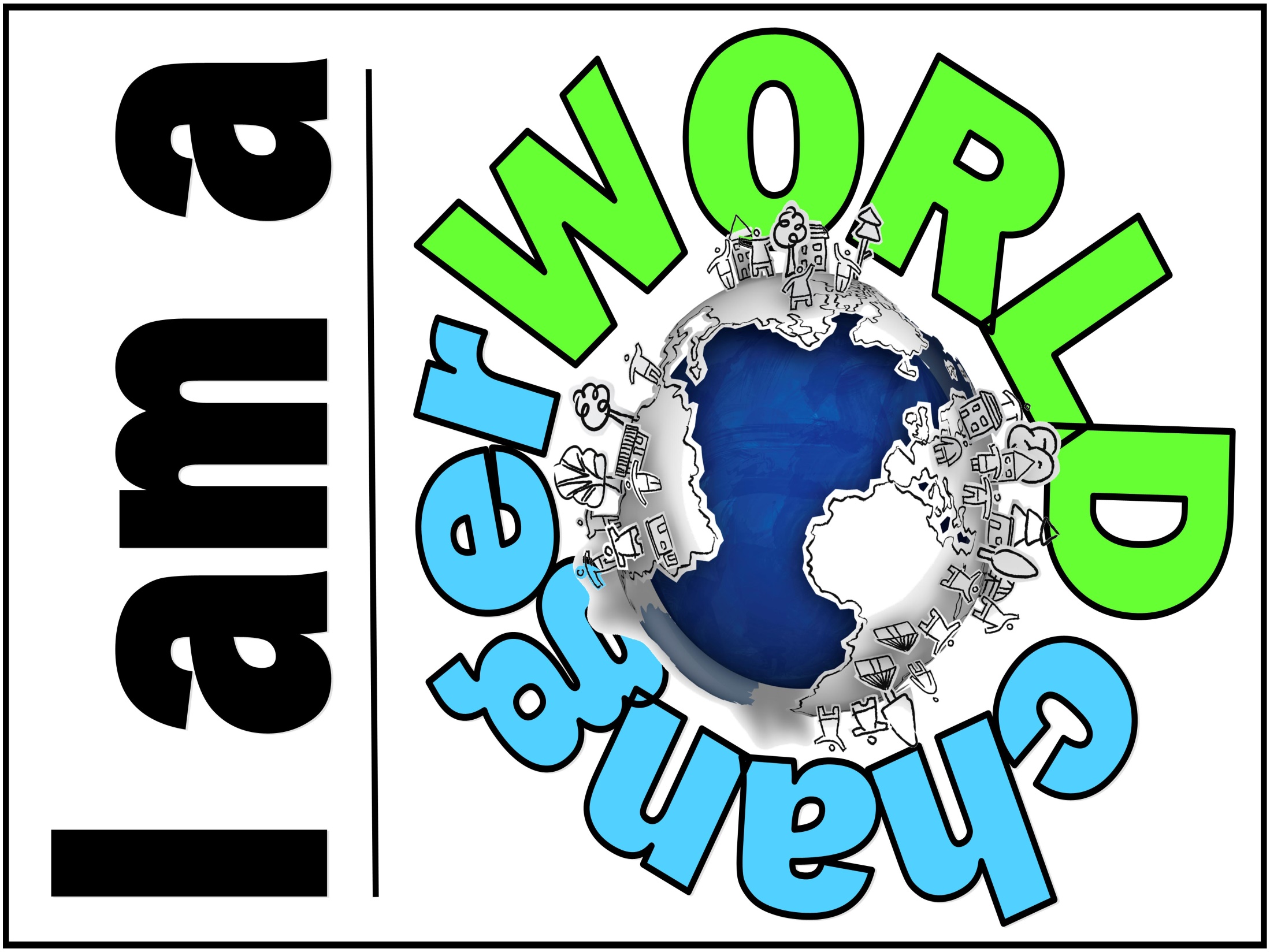 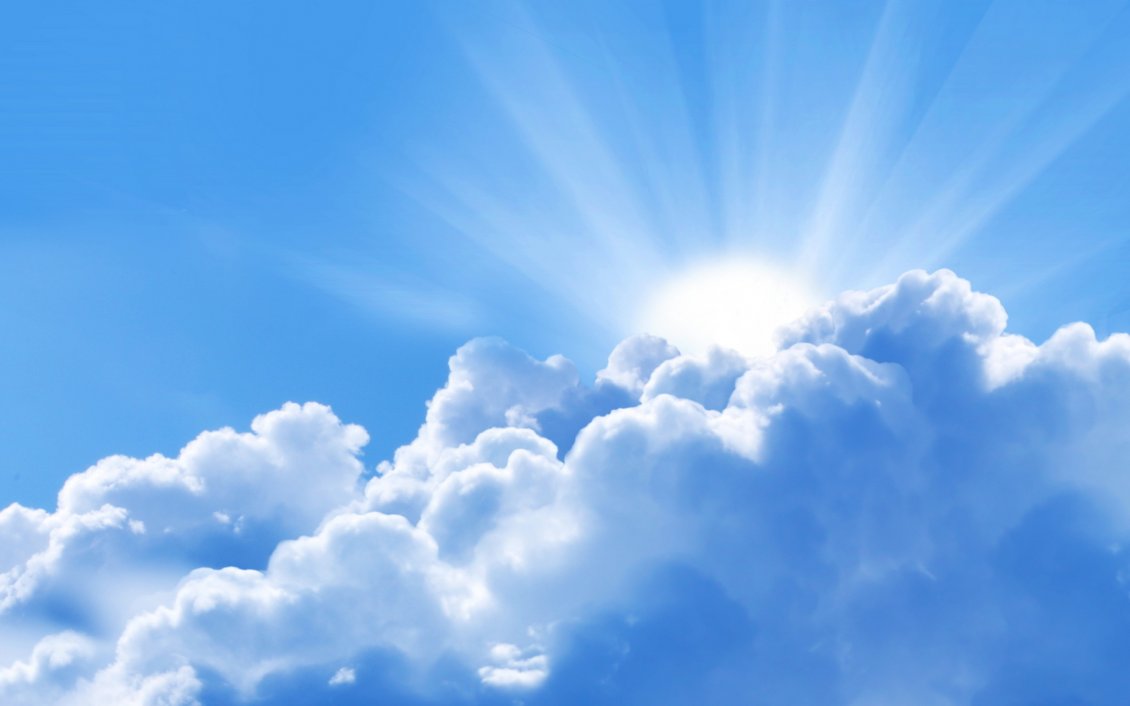 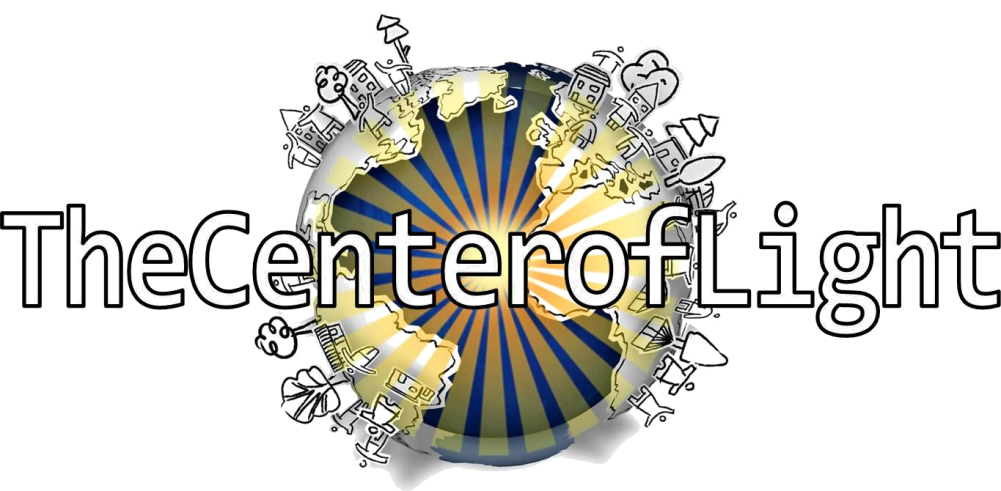 Be a World Changer
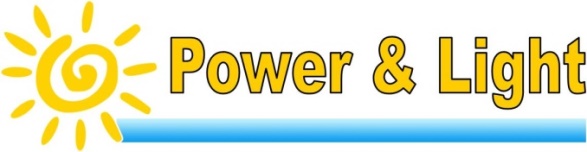